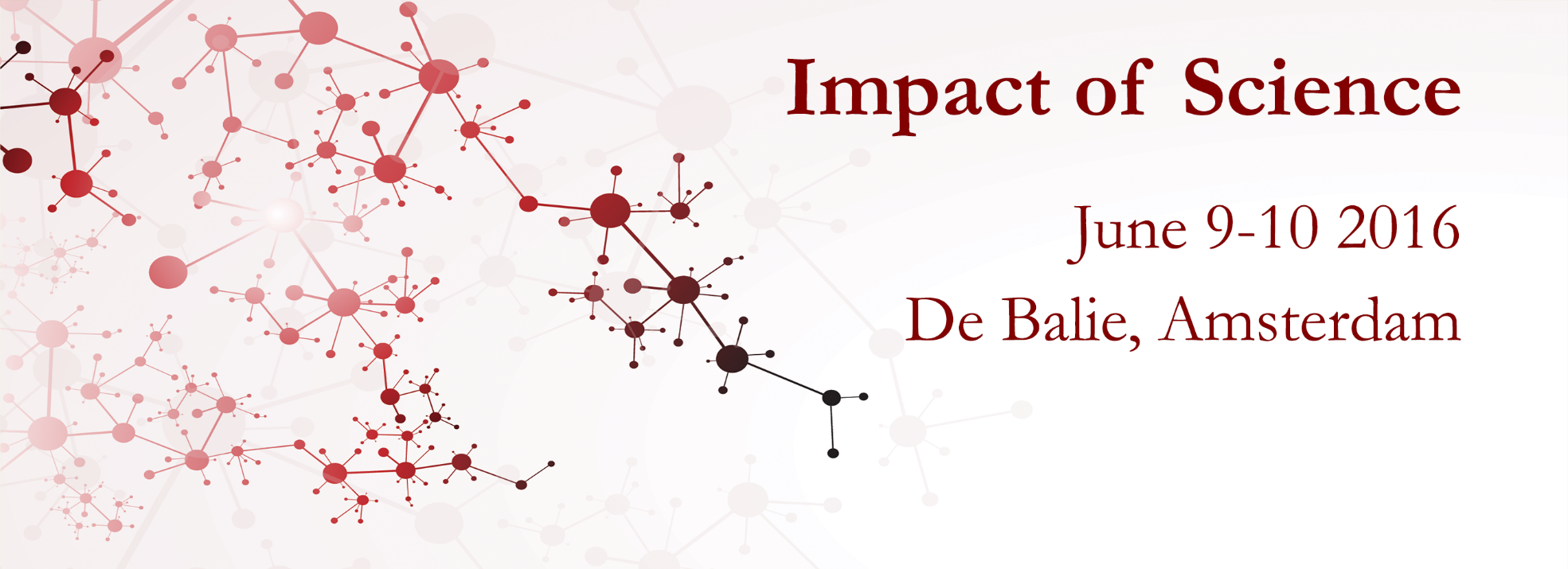 Impact of Science Conference the Parallel Session on:  

Developing a Regional or National Impact Policy
23rd June, 2021
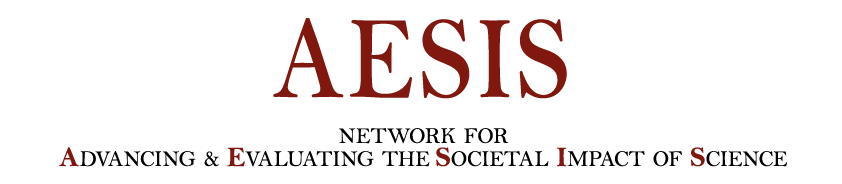 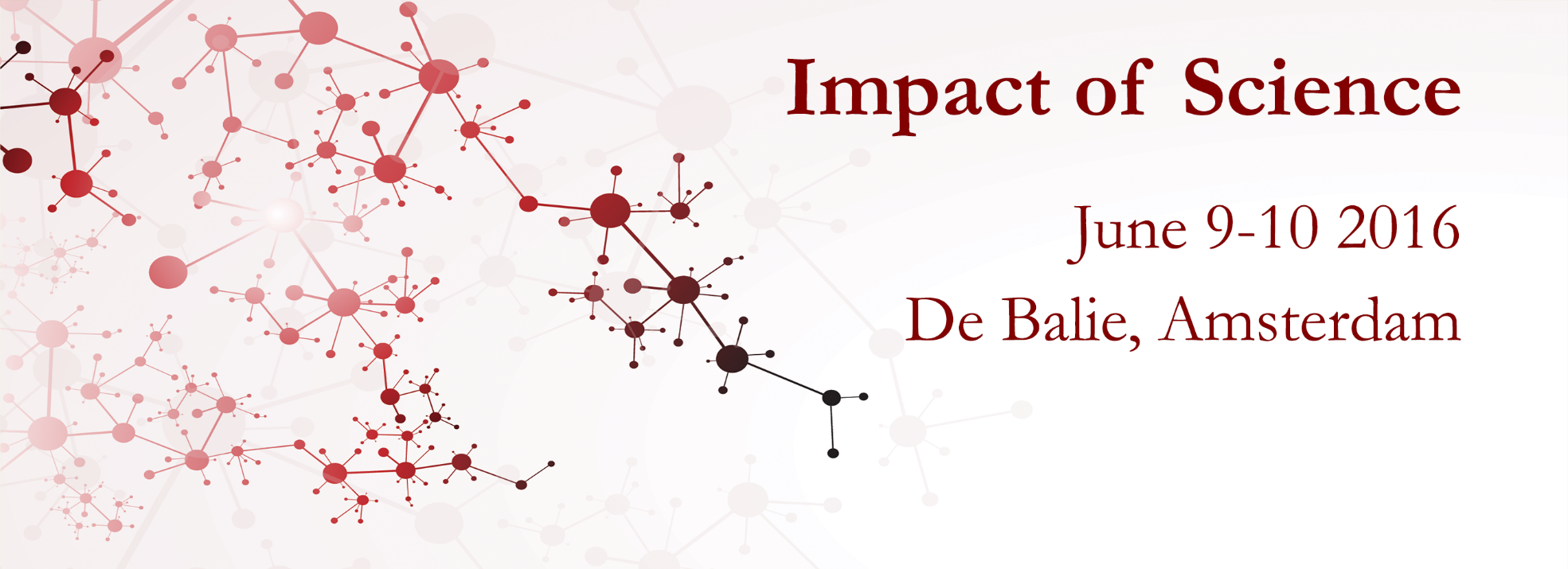 Impact of Science 
23-25 June, 2021
Mahama Ouedraogo (Chair): Executive Director of Education, Science, Technology Innovation in African Union, Ethiopia 

Tateo Arimoto: Deputy Director General, Center for Research and Development Strategy (CRDS), Japan Science and Technology Agency (JST), Japan
 
Sarah Foxen : Knowledge Exchange Lead at POST, UK Parliament, United Kingdom
Overview of the Speakers
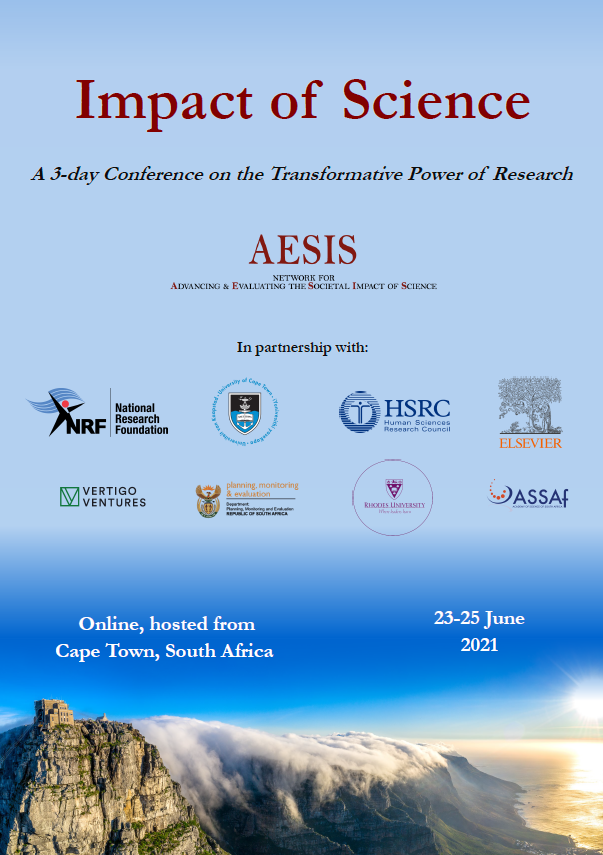 #IOS21
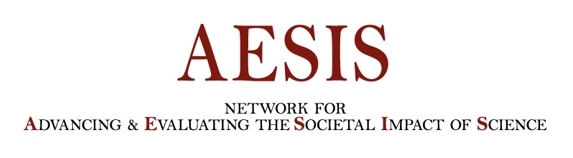 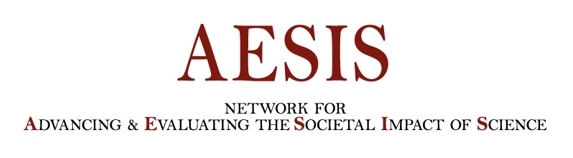 Impact of Science  
23-25 June, 2021
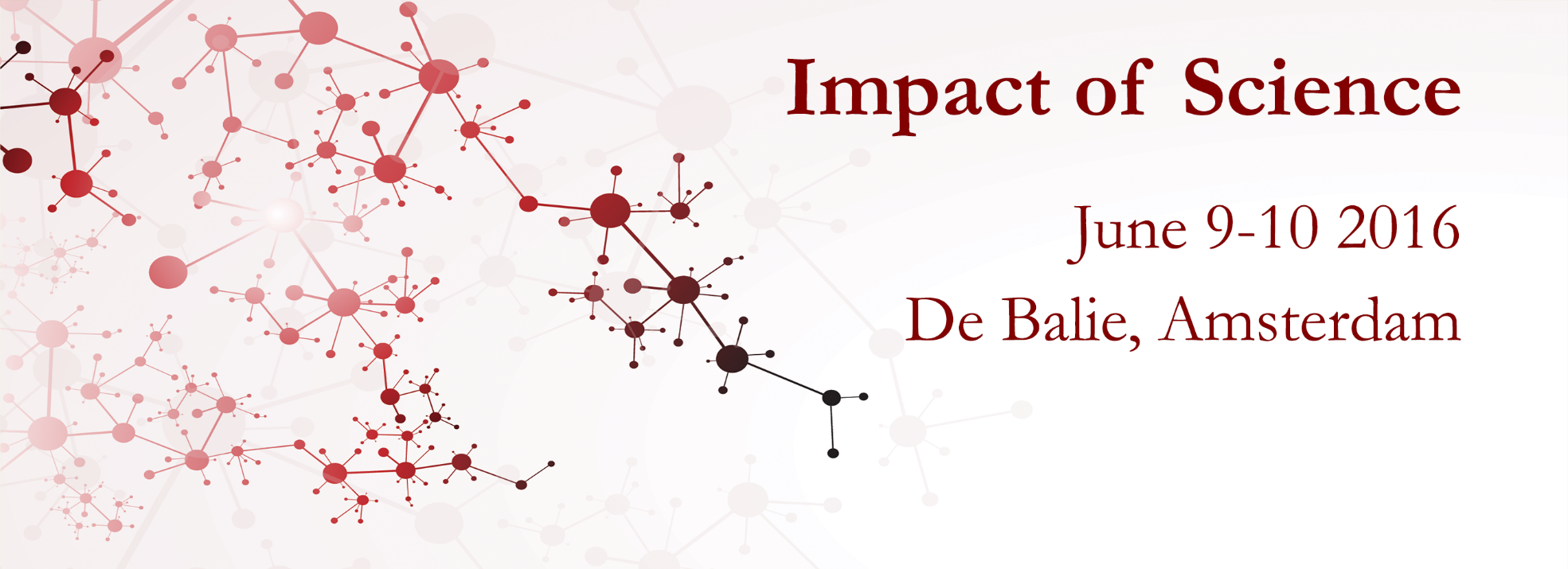 Tateo Arimoto
Deputy Director General, Center for Research and Development Strategy (CRDS), Japan Science and Technology Agency (JST), Japan
#IOS21
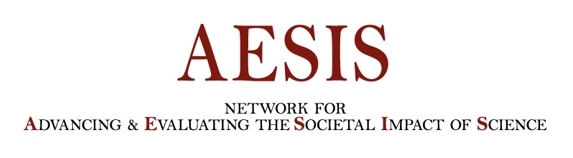 Impact of Science, Conference on the  Transformative Power of Research,  AESIS, Cape Town, 23-25 2021
“Developing a Regional or National impact Policy
for SDGs and the Pandemics ”
23 June 2021,  Tateo	ARIMOTO  Visiting Professor, STI Program,
National Graduate Institute for Policy Studies（GRIPS),  Principal Fellow of Japan Science & Technology Agency(JST) and  Vice Director of International Institute for Advanced Studies
Resolution by the UN General Assembly, September 2015
” Transforming our world: the 2030 Agenda for Sustainable Development ”
United Nations Multi-  stakeholder Forum  on STI for SDGs
Sustainable Development Goals (SDG)
Goal 1. End poverty in all its forms everywhere
Goal 2. End hunger, achieve food security and improved nutrition and  promote sustainable agriculture
Goal 3. Ensure healthy lives and promote well-being for all at all ages
Goal 4. Ensure inclusive and equitable quality education and promote lifelong  learning opportunities for all
Goal 5. Achieve gender equality and empower all women and girls
Goal 6. Ensure availability and sustainable management of water and sanitation for all

STI for SDGs & the Pandemics, and they are giving us  great opportunities to reform STI values and systems
Goal 7. Ensure access to affordable, reliable, sustainable and modern energy for all
Goal 8. Promote sustained, inclusive and sustainable economic growth, full and  productive employment and decent work for all
Goal 9. Build resilient infrastructure, promote inclusive and sustainable
industrialization and foster innovation
Goal 10. Reduce inequality within and among countries
Goal 11. Make cities and human settlements inclusive, safe, resilient and sustainable  Goal 12. Ensure sustainable consumption and production patterns
Goal 13. Take urgent action to combat climate change and its impacts*
Goal 14. Conserve and sustainably use the oceans, seas and marine resources for  sustainable development
Goal 15. Protect, restore and promote sustainable use of terrestrial ecosystems,  sustainably manage forests, combat desertification, and halt and  reverse land degradation and halt biodiversity loss
Goal 16. Promote peaceful and inclusive societies for sustainable development,  provide access to justice for all and build effective, accountable and  inclusive institutions at	all levels
Goal 17. Strengthen the means of implementation and revitalize the Global  Partnership for Sustainable Development
2
1
“OECD Science,  Technology and  Innovation Outlook  2021 – Times of  Crisis and  Opportunity-”,  February 2021
3
4
5
UN recommends “4 levers” and  
“6 Entry Points for Social & Economic Transformation”
人間生活の       持続可能で       持続可能な       エネル	持続可	世界的な 質と能力の       正当な経済       食料システ       ギーの脱	能な都	環境共有 向上	ムと健康的       炭素化と	市と周	空間の確
栄養	エネル	辺部の	保
ギーへの	実現 悉皆的な
ガバナンス	アクセス

経済と
ファイナンス

個人と集団 としての行動

科学技術
UN Global Sustainable  Development Report  (GSDR）2019
1	2
Scale: Global - Regional - National - Local/subnational
3
4
5
Lacking important items for SDGs: ①military conflicts ②stock farmer , 
③Spiritual values , ④Culture, ⑤drug ⑥animal welfare, ⑦gene editing
Bridging national development policy, STI policy and SDG policy
~ STI for SDGs roadmaps ~
National Policy
STI Policy
SDGs	Policy
6
https://sustainabledevelopment.un.org/content/documents/227246Guidebook_STI_for_SDG_Roadmaps_Draft_for_STI_Forum.pdf
STI for SDGs Roadmaps
for collaborating with multi-stakeholders, formulating the action plans  to achieve SDGs, and tracking the progress
The UN Inter-Agency Task Team	G20 Development Working Group (DWG)
⚫ Expert Group Meeting on STI for	⚫ Compiling “Guiding Principles for the
Development of Science, Technology, and
Innovation for SDGs Roadmaps”
SDGs Roadmaps (NY, Tokyo,  Brussels and Nairobi)
⚫	Guidebook for the Preparation of
One of the outcome document  in G20 OSAKA SUMMIT (2019.6)
of STI for SDGs Roadmaps
⚫ UN-IATT launched the “Global
Pilot Program on STI for SDGs  Roadmaps” and selected the  following countries for the Pilot
Japan’s NEXT STEP
Formulate STI for SDGs roadmap for major
issues in Japan and review them every year;
scale: national and local
Supporting the pilot countries and other  developing countries in formulating STI for  SDGs roadmaps and concrete implementation.
Program.(2019.7)
STI for SDGs Roadmap Pilot countries :  Ethiopia, Ghana, India, Kenya, and Serbia
Partner Countries :
The European Union and Japan
(Policy making, thematic themes, thinktank,  Capacity building)
7
Science and Technology
Basic Law (1995）
Purpose
Improving the  level of science  and technology
Science, Technology and  Innovation Basic Law  (2020）
Creating innovation（new）
Promoting humanities and 
social sciences（new）
Three main objectives
6th STI Basic Plan  (2021～2025)
Transformation into  a sustainable and  resilient society  that ensures the  safety and security  of its citizens (new)
Strengthen research  capabilities to explore the  frontiers of knowledge and  become a source of value  creation
Education and human  resource development to  realize well-being in  society and individual  diverse happiness (new)
Japan’s STI Basic Law System changed, 2020-2021～
STI for SDGs Roadmaps
A tool to help multi-stakeholders work together to develop and implement  action plans and monitor progress toward achieving the SDGs.
Global Level
Themes；  Climate Change  COVID-19
Digital Cooperation
etc.
Promotion
National  Level
National prosperity and welfare,  programs, activity plans,  progress monitoring
Alignment  of policy  and  implementa  tion;  funding,  regulation,  investment,  human  resources,  taxation,  etc.
Regional sustainable &  resilient development.  action plans.
monitor & evaluate
Local Level
Global challenges,  Participation of all  member countries
Themes；
AI、Food、Energy、 Smart City、Aging、 Disaster prevention, etc.
Business/operational roadmaps  partnerships, pre-competitive  phase policy
Organization  Level
Action
11
SDGs Future Cities in Japan since 2019 - Boosting SDGs in local level
Localization of  SDGs
Selection criteria :  Universality,
Inclusiveness,  Participation,  Integration,  Transparency &  Accountability
Sharing cases &  experiences;  Customization &
Commonization
nt/2020/20200110_Shuzo_Murakami_en.pdf
Source (Dr. Murakami’s presentation): http://future-city.jp/data/pdf/eve
Automated Driving System Field Operational Tests across Japan
13
Local SDGs
Hirosaki University,
Medical examination field
（big data)
University-led PPPs  for Co-creating  Values
-	From Redeeming
the “Lowest Life
Expectancy Pref.”
Kagome
Eisai  Lion
Suntory
-		to Promoting  Health across
Japan &
-	the World -
Kyowa Hakko Bio
Kao
Addressing Societal Challenges using Transdisciplinary Research by OECD
3
Transdisciplinary research(TDR) is important for developing solutions to complex societal  challenges, including the SDGs. Key features of transdisciplinary research:
Collaboration between natural and social sciences/humanities
Engagement of non-academic stakeholders, such as public officials, citizens and  commercial or not-for-profit organisations
Aim : How do we promote transdisciplinary research (TDR) at the project level across different  communities and countries to address complex societal challenges? The project:
Focuses on a systematic analysis of practices and challenges for transdisciplinary research 
Case study survey and interviews to clarify the key aspects of successful transdisciplinary research 
Aims to promote mutual learning between countries, through sharing of good practices
Participating countries: BEL, CHE, COL, DEU, FRA, JPN, KOR, NLD, NOR, UK, USA
Co-Chairs: Tateo Arimoto (JPN), Jakob Zinsstag (CHE), 
Two workshops(Paris and Tokyo), ITConference (Sweden) and Belmont Forum (WDC)
OECD TDR projects : 28 Case studies
OECD Report, Recommendations to governments, funding agencies, universities, academies  and private sectors to promote TDR for societal challenges
Governments
Governments need to recognise and promote transdisciplinary research, as an essential complement to  other more traditional research approaches, in addressing complex societal challenges e.g.SDGs.  Governments have a critical role to play in establishing the overall framework that enables and supports  effective TDR, and Promoting cooperation across ministries and public authorities for TDR .

Research funding agencies
Research funding agencies have a critical role to play by directly supporting and incentivising TDR  research. This affects both prioritisation of research areas and changes to funding processes, including  funding criteria, peer review and evaluation. Provide long-term funding for TDR to address societal  challenges, e.g. challenge-based funding, at local, national and international scales. experimentation  with different mechanisms. Extension of funding , and/or collaboration with other donors. Support  capacity building.
Universities and Public Research Institutions
Universities and PRIs are the principle organisations through which TDR is carried out and their long-  term strategic commitment and support is essential if TDR is to be expanded to the scale that is  necessary to address complex societal challenges. This has implications for education and training, as  well as research. It also cuts across the so-called 3rd mission activities (societal engagement and  innovation) of universities and PRIs.

The academic community and science associations
The academic community has a major influence on science policy development and the definition of  research strategies and priorities. It is responsible for conducting peer review and evaluation processes  and often has a strong voice in how these are designed and conducted. Universities and PRIs tend to have  considerable autonomy and are rightly responsive to their academic employees. Thus, whilst policy-  makers and other actors can provide mandates and incentives for TDR, their impact will be limited  without the support of the academic community and its representative associations. contributing to the  development of new STI indicators and measures that value the combination of multiple research outputs.
4
SATREPS
( Science and Technology Research Partnership for Sustainable Development)
Aims
□Disaster Prevention and Mitigation
□Environment and Energy
□Bioresource Utilization
□Infectious Diseases Cont*rAoMlED
Enhancing Cooperation in Science & Technology
Building win-win relationships between
Japan and developing countries
New Technology, New Knowledge, Innovations
Addressing global issues and advancing science
Capacity Development
Boosting self-reliant R&D capacity and sustainable  research systems, training human resources and  coordinating networking between researchers
International joint research  implemented through collaboration with  Official Development Assistance (ODA)
MEXT,  JST/AMED
MOFA,
JICA
collaboration
60M JPY/
project/year
Technical  Cooperation
Competitive  Fund
35M JPY/
project/year
International Joint Research
Japan
Research  Institutions
Counterpart Country
Research  Institutions
Practical Utilization & Implementation of  Research Outcomes for the Society
Research  Partnership
3-5 years
145 projects in 51 countries from 2008 to 2019
Examples of Outcomes
Creating Rice Varieties and Cultivation Technology
Tailor-made for Kenya's Environment
【Environment and Energy (Global‐scale Environmental Issues)】
Adoption FY 2012 Kenya project
‘Rice Research for Tailor-made Breeding and  Cultivation Technology Development in Kenya’
Standing Up to Earthquakes and Tsunamis: Joining  Hands with Peru across the Pacific
【Disaster Prevention and Mitigation】
Sumitomo  Chemical
Long-lasting  insecticidal mosquito  net (Olyset™ Net)
Adoption FY 2009 Peru project
‘Enhancement of Earthquake and Tsunami Disaster  Mitigation Technology in Peru’
Study of the  earthquake  resistance of
Elucidated the status of Leptospira infectibouilndingas  nd  developed prototype diagnostic kit
【Infectious Diseases Control】
Adoption FY 2009 Philippines project
‘Prevention and Control of Leptospirosis in the Philippines’
JST/JICA Joint Program : SATREPS
high-tech

   medium-tech	

low-tech and
  local knowledge
By Dr.Yasuoka
Scale : Local – National – Regional - Global
5
A New Mode and Pathway of International Collaboration for SDGs & Pandemics
United Nations and
 	UN agencies
Academies;
ISC, Sci .Unions, NAS etc
International and  Regional organizations
Development agencies
National governments
Building dynamic  partnership & networks
beyond boundaries 
for SDGs & Pandemics
R&D funding agencies
Local governments
Philanthropies
NGO’s, people, communities
Financial Sectors
Science Forum
Industrial sectors
Universities & Res. Labs.
Thank you very much  for your attention
Tateo Arimoto
t-arimoto@grips.ac.jp  arimoto@jst.go.jp  http://www.jst.go.jp  http://www.grips.ac.jp
Impact of Science  
23-25 June, 2021
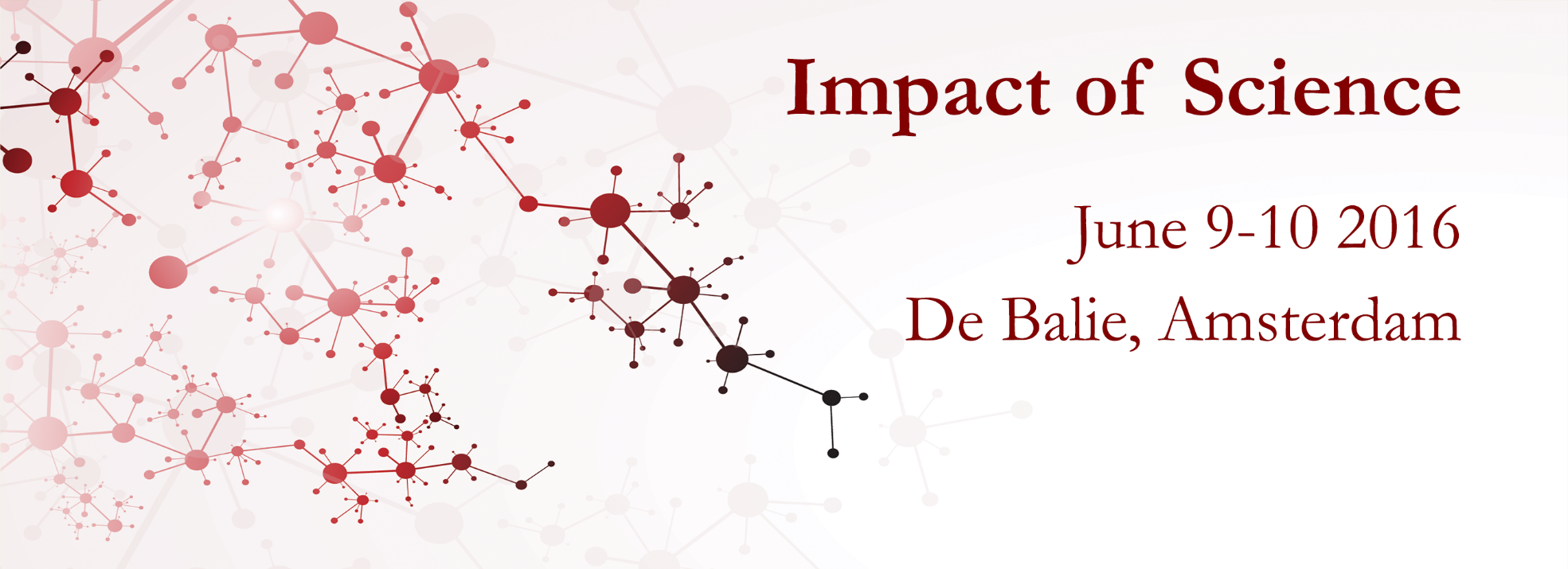 Sarah Foxen 
Knowledge Exchange Lead at POST, UK Parliament, United Kingdom
#IOS21
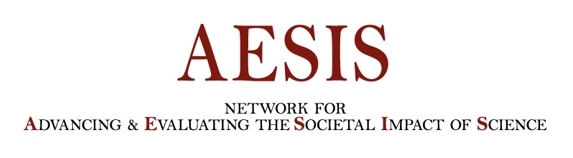 Developing a Regional or National Impact Policy
Dr Sarah Foxen, Knowledge Exchange Lead Parliamentary Office of Science and
Technology, UK Parliament
AESIS Impact Of Science | 23rd June 2021
The Knowledge Exchange Unit
Vision: Our vision is to see strengthened parliamentary democracy  through the use of diverse research evidence in parliamentary  activity

Mission: Our mission is to enable and enhance UK Parliament to  collaborate with the research community, to maximise each other’s  impact
Defining  impact
31
Photo by Nadir sYzYgY on Unsplash
Defining  impact
A national impact  framework needs to  have a clear, simple,  inclusive definition of  impact, compatible  with the definitions of  others
32
Photo by Nadir sYzYgY on Unsplash
5
Understanding  impact
Photo by Sonika Agarwal on Unsplash
6
Understanding  impact
In a national impact framework  there needs to be shared  understanding between  universities, research users and  assessors of the different kinds  of impact possible in different  areas
Photo by Sonika Agarwal on Unsplash
7
Valuing impact
Image by Stefan Keller from Pixabay
8
Valuing impact
In a national impact framework,  there needs to be discussion  and shared understanding  between universities, research  users and assessors of the  relative degrees of impact of  different kinds of activity in  different areas
Image by Stefan Keller from Pixabay
The  boundaries of  what counts  as impact
37
Photo by Ross Findon on Unsplash
The  boundaries of  what counts  as impact
In a national impact framework there needs to be  shared understanding between universities, research  users and assessors of where the boundaries of  impact lie, and means to value diverse impacts
38
Photo by Ross Findon on Unsplash
The relationship  between knowledge  exchange and impact
Photo by Diego PH on Unsplash
39
The relationship  between knowledge  exchange and impact
A national impact framework  needs to take into  consideration the wider  context in which it sits, and  work in conjunction with a  knowledge
exchange framework
Photo by Diego PH on Unsplash
40
The burden of  capturing
and reporting impact
Image by Comfreak from Pixabay
41
The burden of  capturing
and reporting impact
The burden of a national  impact framework needs to  be as light as possible,  whilst ensuring the activity  is robust, accurate and  effective
Image by Comfreak from Pixabay
42
Negative  impact of an  impact
framework
Image by PublicDomainPictures from Pixabay
43
Negative  impact of an  impact
A national impact framework needs to be delivered in  a way which minimises negative impact on those  involved in it and supports them through it
framework
Image by PublicDomainPictures from Pixabay
44
Thank you
Houses of Parliament  Westminster
SW1A 0AA

foxens@parliament.uk  @SarahFoxen  @UKParl_Research  parliament.uk/research-impact
Impact of Science   
23-25 June, 2021
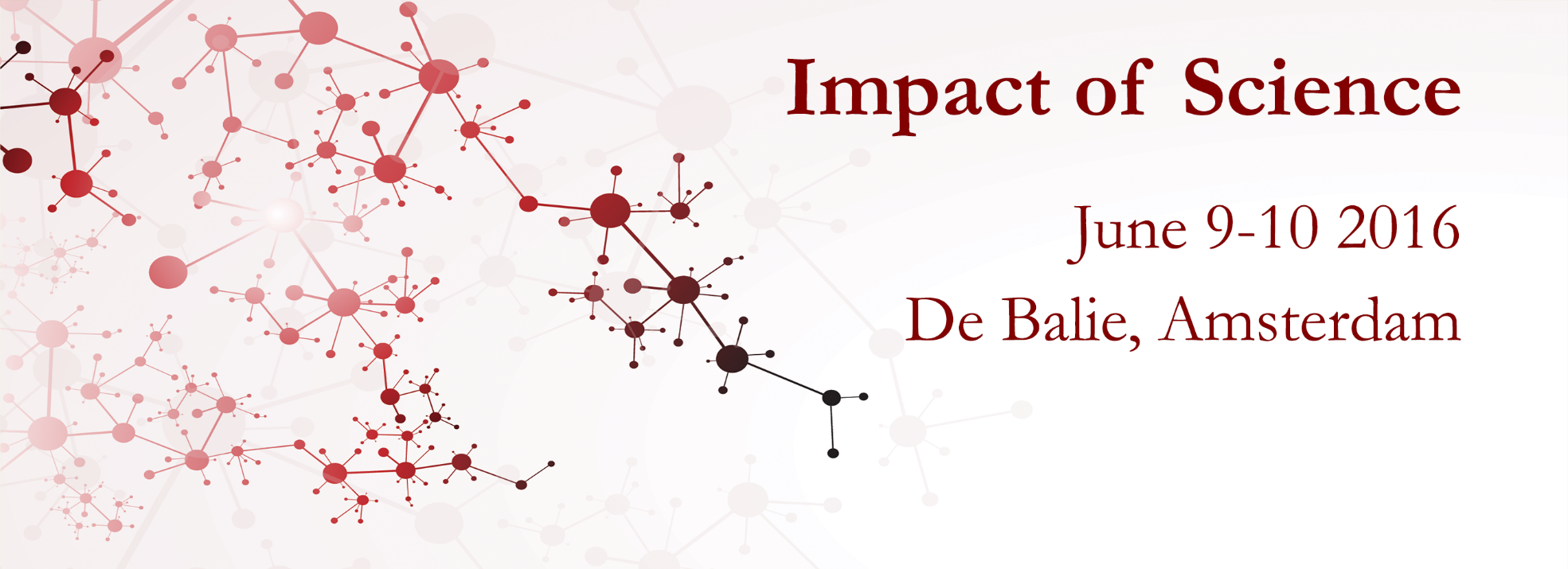 Thank you
#IOS21
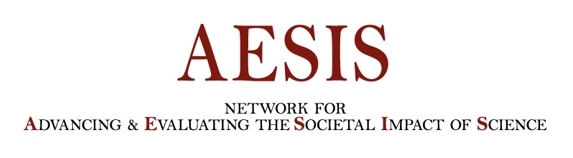